Литературная  гостиная
« Добрые сказки      
           Геннадия  Цыферова»


                 

                   МБДОУ «Колосок» 2023г
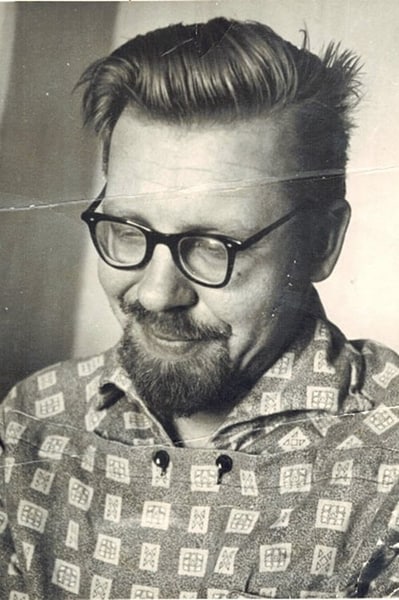 Геннадий  Цыферов

(1930-1972)
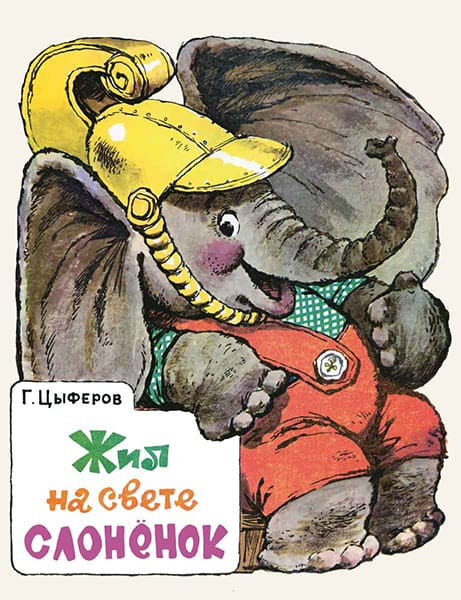 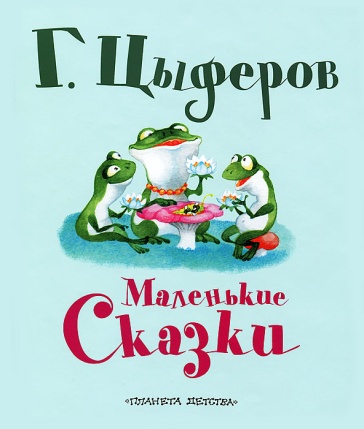 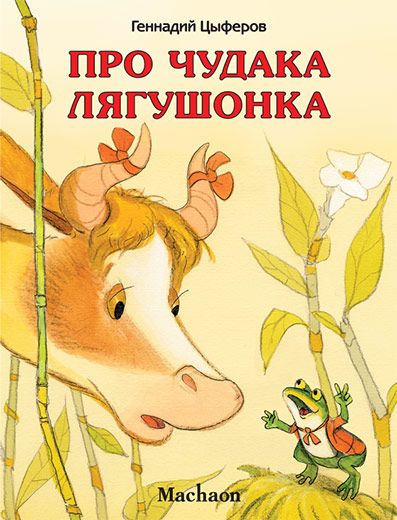 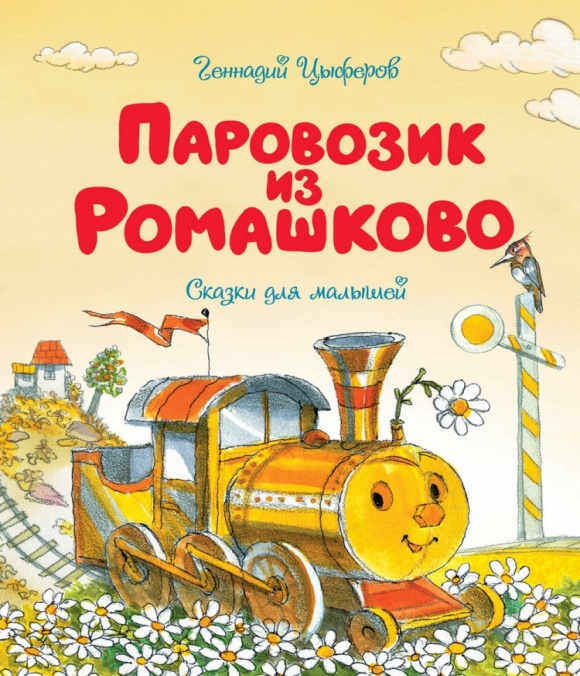 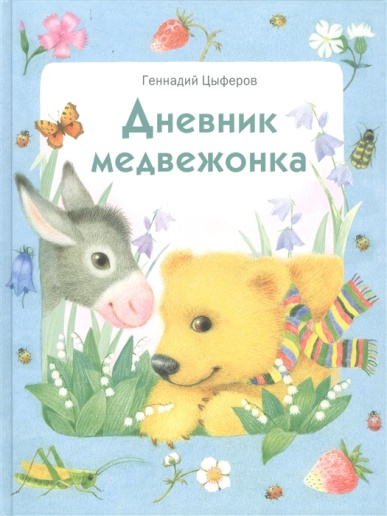 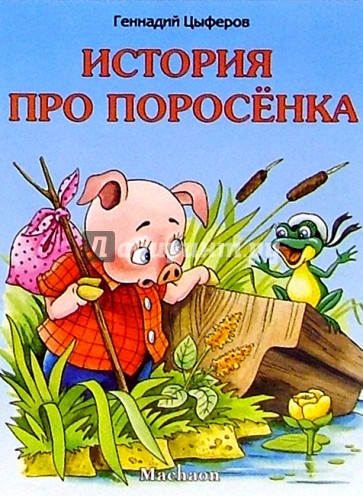 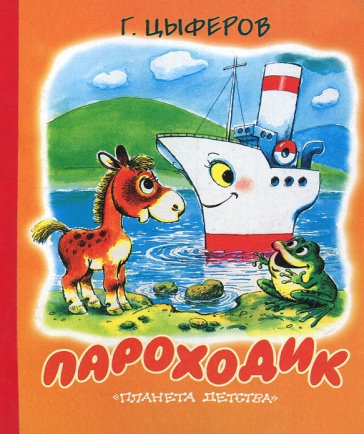 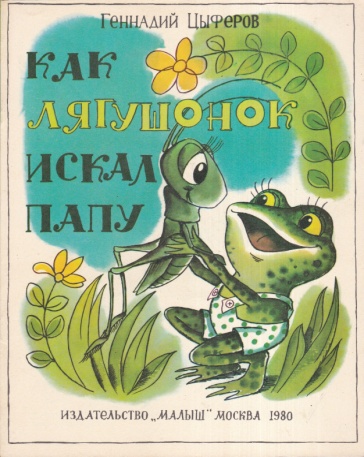 «Я знаю, как надо гудеть! Ду-ду-ду-у!  Это ты научил меня!»                                                                       Г.М. Цыферов
«Даже самый маленький может быть большим другом»                                                Г.М. Цыферов
Конечно, есть сильные и красивые мотоциклы, быстроходные. Но зато этот — самый милый. Он любит траву и цветы.                                                                                          Г.М. Цыферов
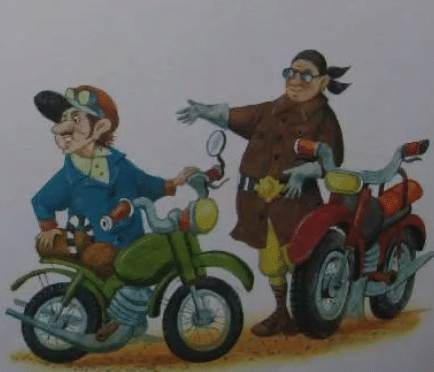 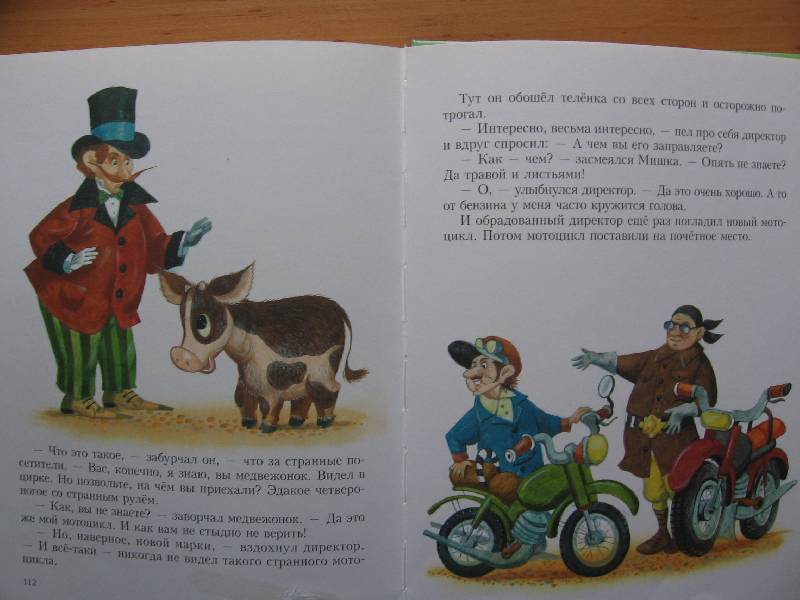 Три дня думал лягушонок, а потом испёк такое… такое, что все ахнули.  «Наш лягушонок не просто пекарь, он ещё сказочник».                                                    Г.М. Цыферов
Что у нас во дворе?Наш дом. Он большой. Белый-белый, а крыша у него розовая. На крыше – антенны телевизионные, как мачты на корабле.                                        Г.М. Цыферов
Лягушонок нашёл в траве маленького кузнечика и сказал ему:— Ну вот что! Я — большой, а ты маленький. И всё равно я буду твоим папой.                                          Г.М. Цыферов
«Главное чудо-  это доброе сердце»                                                           Г.М. Цыферов
«Иногда не стоит торопиться. Если видишь красивое,  если видишь хорошее – остановись»                                               Г.М. Цыферов
Это был очень хороший слонёнок. Только вот беда: не знал он, чем ему заняться, кем быть.                                                          Г.М. Цыферов
Какое же это облачковое молочко? Это просто голубой дождик.                                                 Г.М. Цыферов
Просмотр мультфильма « Облачковое молочко »
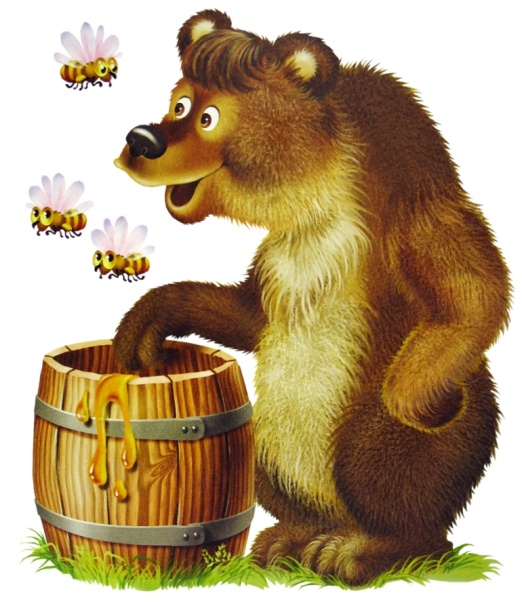 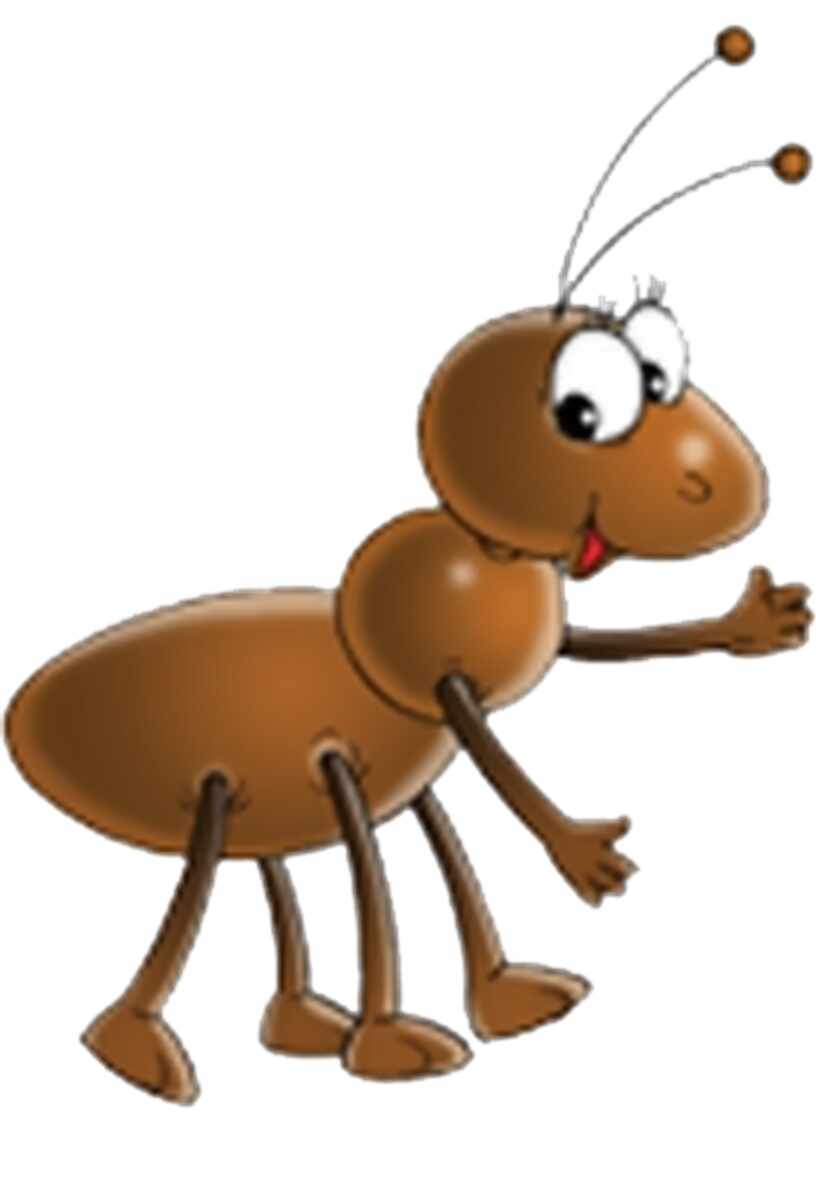 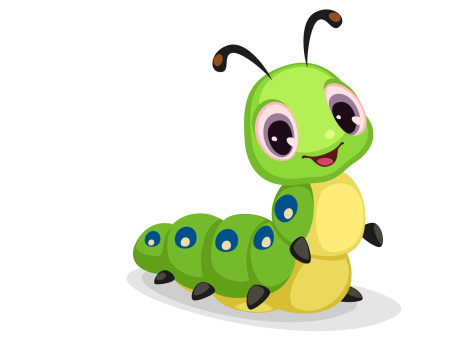 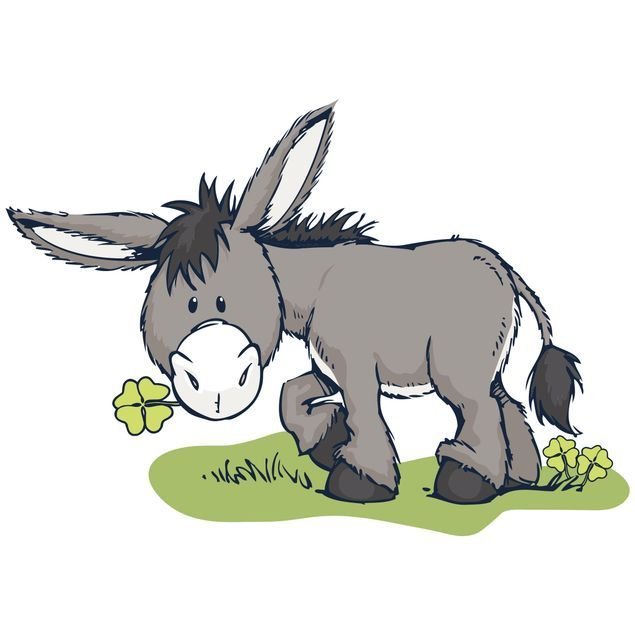 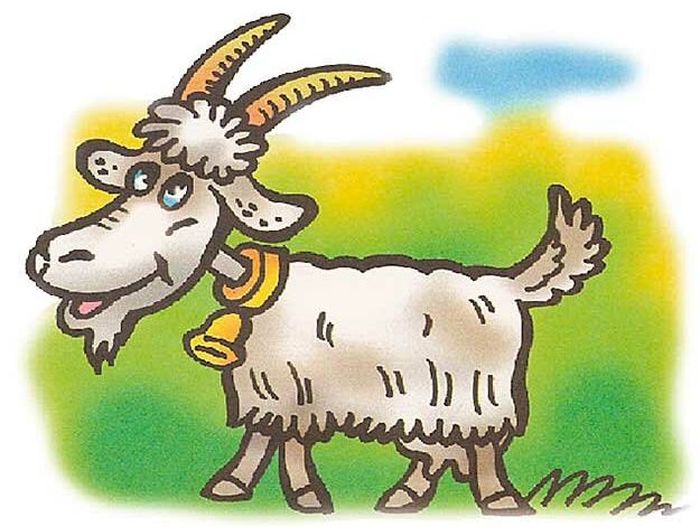 Инсценировка сказки «Петушок и солнышко»
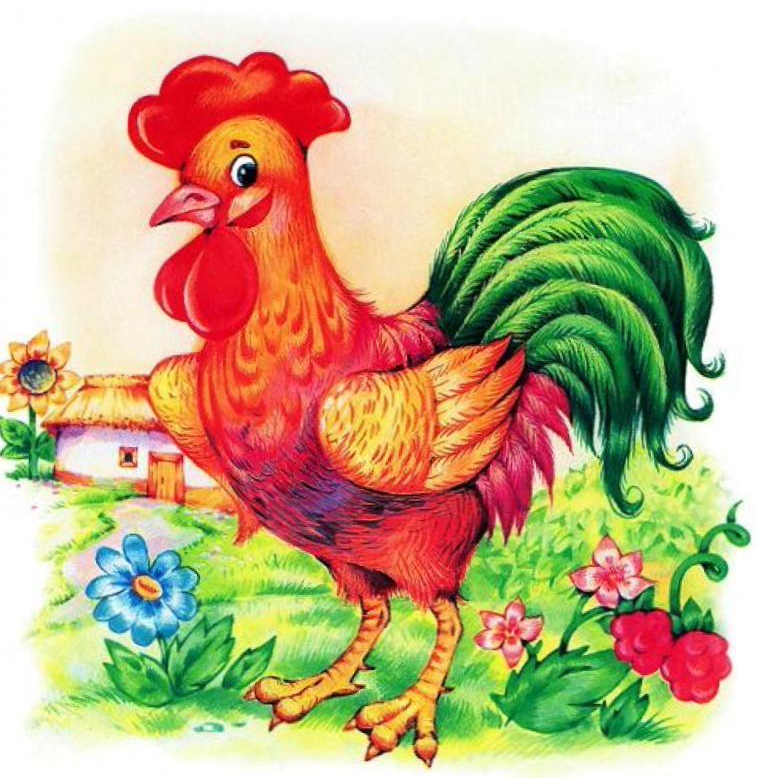 «От доброго дела в мире светлей становится, будто солнышко встало».
«Это мы  сами  придумали ».          Сами, наслушавшись невероятных и добрых          историй Геннадия Цыферова.
Добрые сказки сделают этот мир добрее! 
   Читайте их утром, днем, обязательно вечером, - и вам всегда будут сниться яркие, теплые, солнечные сны...
                      Спасибо за внимание!